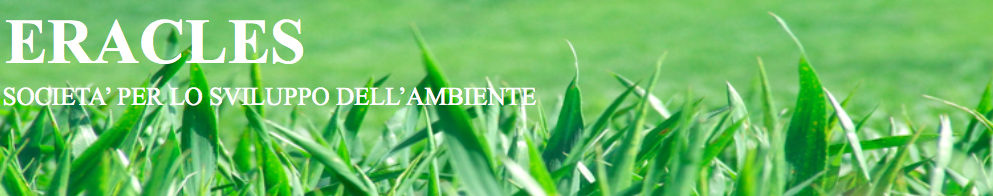 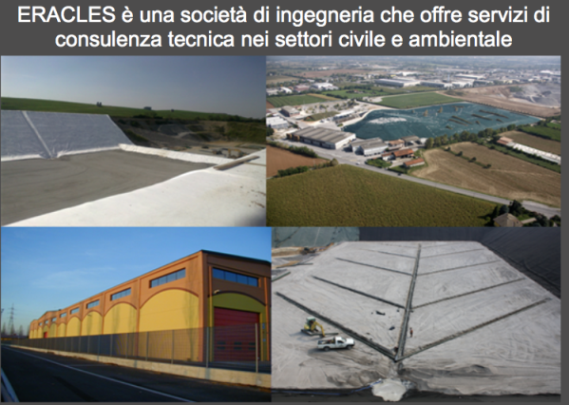 Sede operativa: Lovere (BG) t. 035983738 mail. info@eracles.it
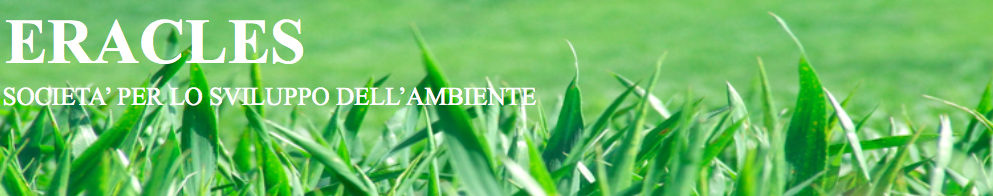 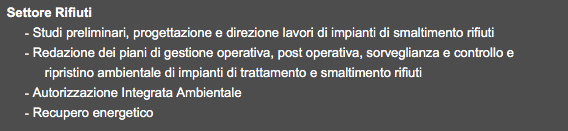 Sede operativa: Lovere (BG) t. 035983738 mail. info@eracles.it
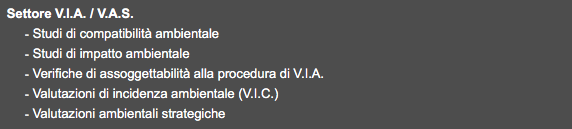 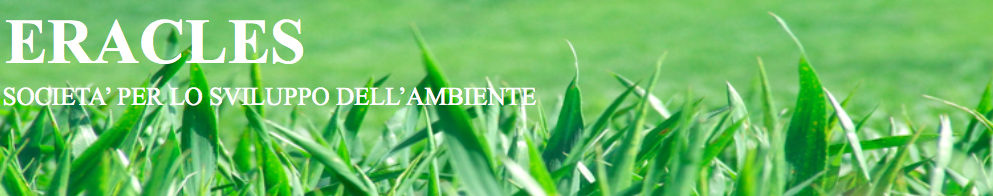 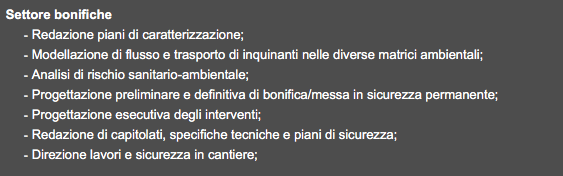 Sede operativa: Lovere (BG) t. 035983738 mail. info@eracles.it
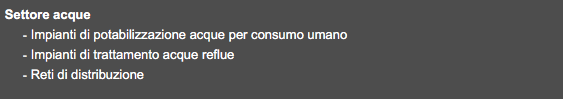 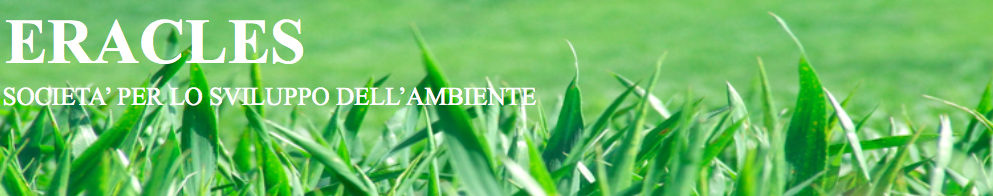 DISCARICHE
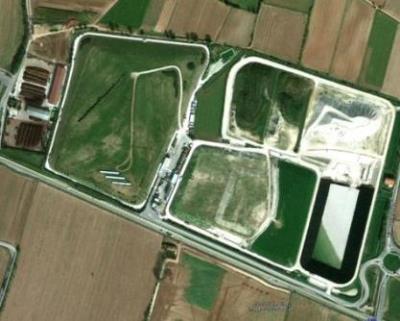 progettazione
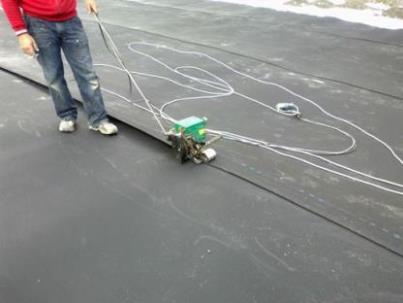 direzione lavori
Sede operativa: Lovere (BG) t. 035983738 mail. info@eracles.it
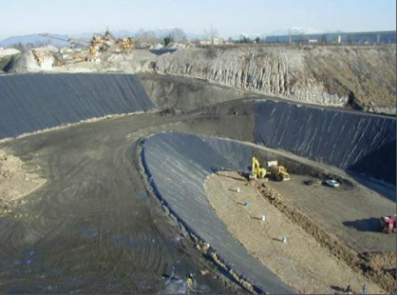 project management
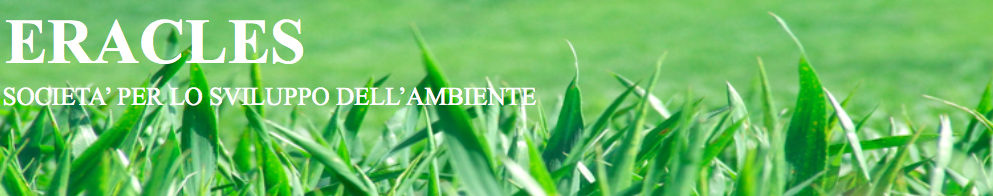 RIPRISTINI
AMBIENTALI
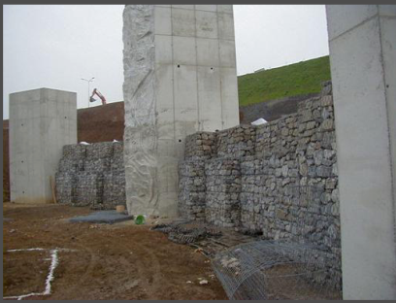 Progettazione integrata
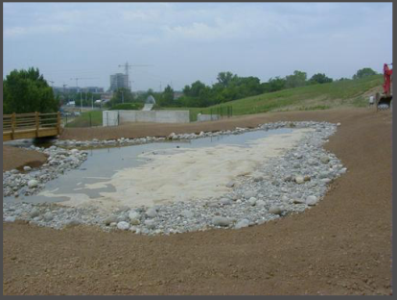 Pesaggistica
Sede operativa: Lovere (BG) t. 035983738 mail. info@eracles.it
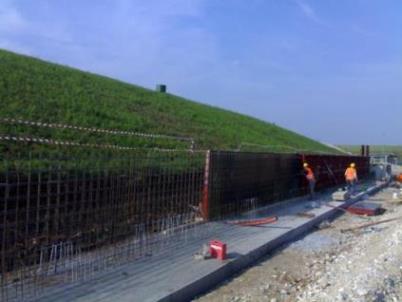 Vegetazionale
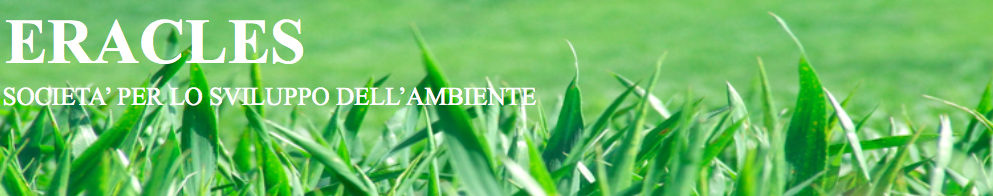 IMPIANTI
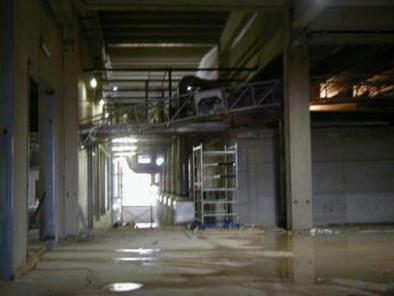 Progettazione macchine
Progettazione impianti
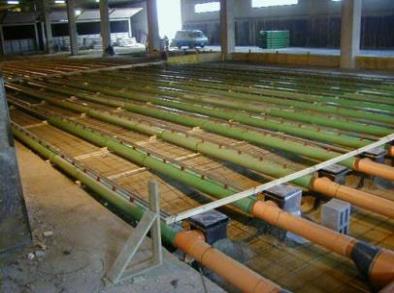 Sede operativa: Lovere (BG) t. 035983738 mail. info@eracles.it
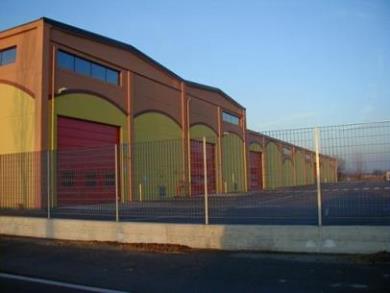 Progettazione opere civili
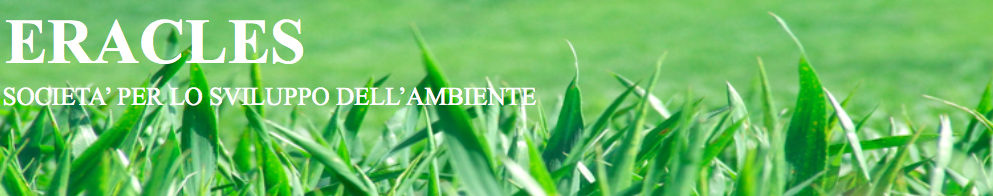 BONIFICHE
indagini preliminari
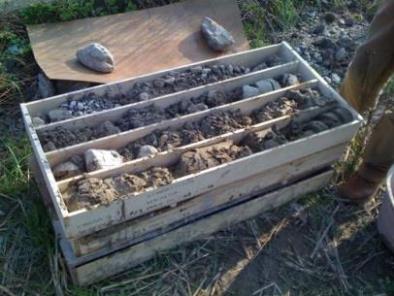 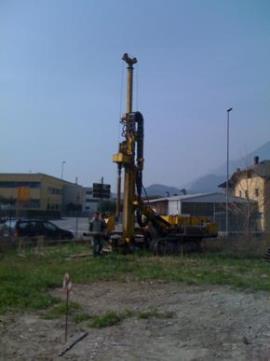 caratterizzazione
Sede operativa: Lovere (BG) t. 035983738 mail. info@eracles.it
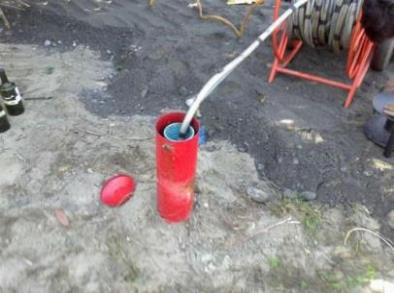 Analisi di rischio
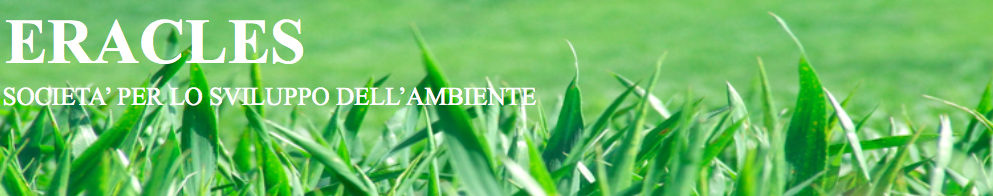 Sede operativa: Lovere (BG) t. 035983738 mail. info@eracles.it
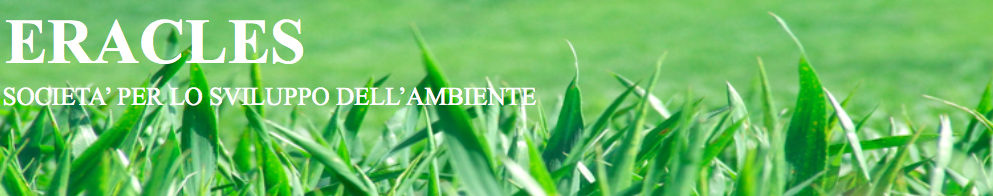 Sede operativa: Lovere (BG) t. 035983738 mail. info@eracles.it